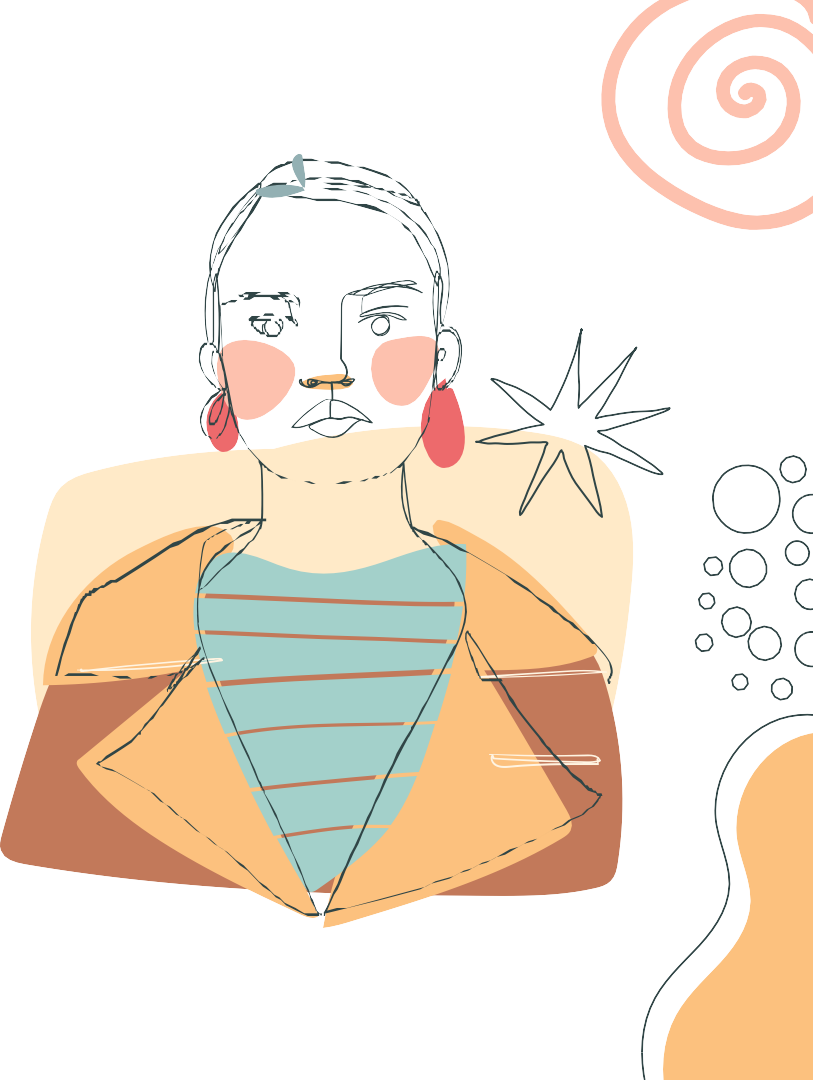 Habilidades  emocionales
Mara Lozano
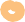 01
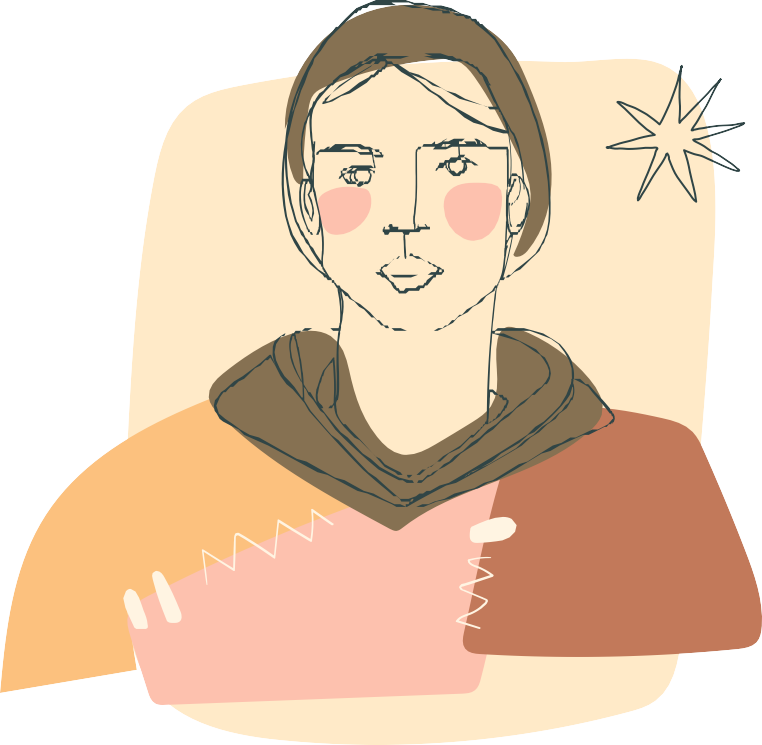 1. ¿Qué son?
Capacidad de conocer nuestras emociones,
procesarlas de forma lógica y manejarlas.

Detenerme y considerar si lo que siento es  racional o no, si servirá para algo o  empeorará una situación.
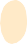 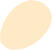 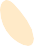 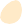 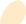 https://www.youtube.com/watch?v=JWM6HU3H_JI
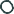 2. Habilidades a cultivar
Capacidad de
reevaluación.
Pensamiento y
actitud positiva.
Resiliencia.
Capacidad de  ser  agradecido
Confianza en  uno mismo.
Empatía
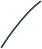 2. Habilidades a cultivar
01
Amabilidad
02	03
Autoexpresión
Auto -
empoderamiento
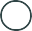 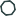 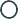 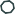 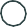 04
Asertividad
05
Claridad  emocional
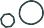 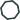 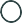 06
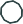 Desarrollo  personal
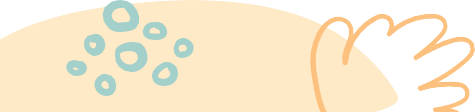 ¿Como desarrollo mis  habilidades emocionales?
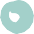 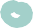 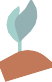 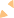 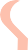 1
Siendo más consiente de mis  emociones.
2
Siendo honesto con mis emociones.
¿Como desarrollo mis  habilidades emocionales?
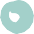 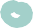 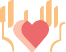 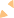 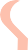 4
Controlar mis impulsos, mantenernos  positivos y manejar mis reacciones  en situaciones cambiantes.
3
Entrenar mi Inteligencia emocional.
https://www.youtube.com/watch?v=cjkmDOE5pm8
GRACIAS